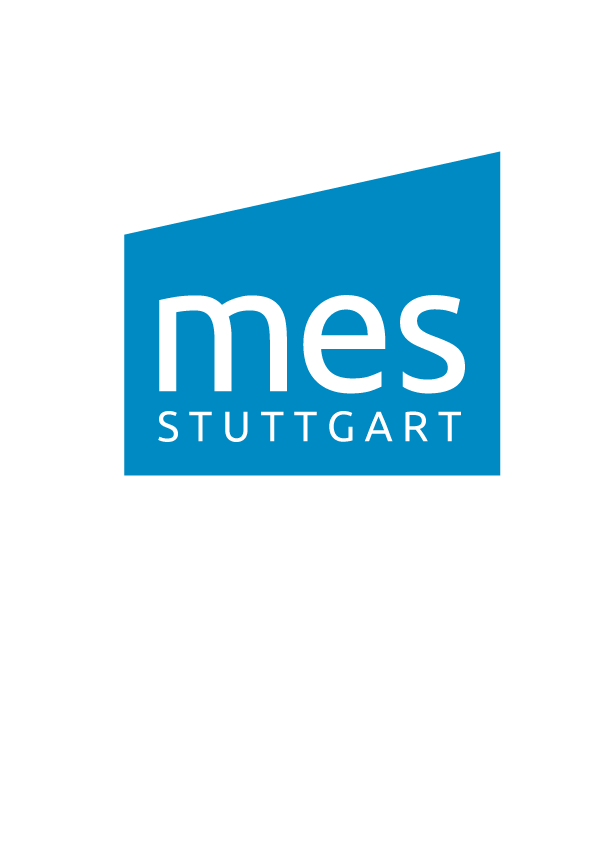 LeitungsstrukturStand: 14.03.2022
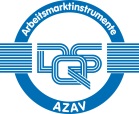 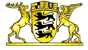 Gemeinsame Trägerstelle AZAV der Regierungspräsidien
mit Sitz am Regierungspräsidium Stuttgart
Dieser Bereich ist nach AZAV zertifiziert (Zulassungsnummer 515305). Verantwortlich:  OStR‘in Schmücker